L-band Resonant Ring for testing of RF Windows for ILC
Baiting DU
High Energy Accelerator Research Organization (KEK)
Outline
Motivation
Theory of resonant ring
Low power test of 500W
Preparation for high power test
9/21/2018
2
Motivation- Local power distribution system (LPDS) for ILC
10MW Multi beam klystron
3.3MW
1.1MW at RF window
For testing RF window:
Considering maximal standing wave, testing power should be 4 times higher than 1.1MW.
Required power is 4.4 MW.
9/21/2018
3
Photo of resonant ring (only for low power test)
Resonant ring is closed loop of waveguide system which can amplify power.
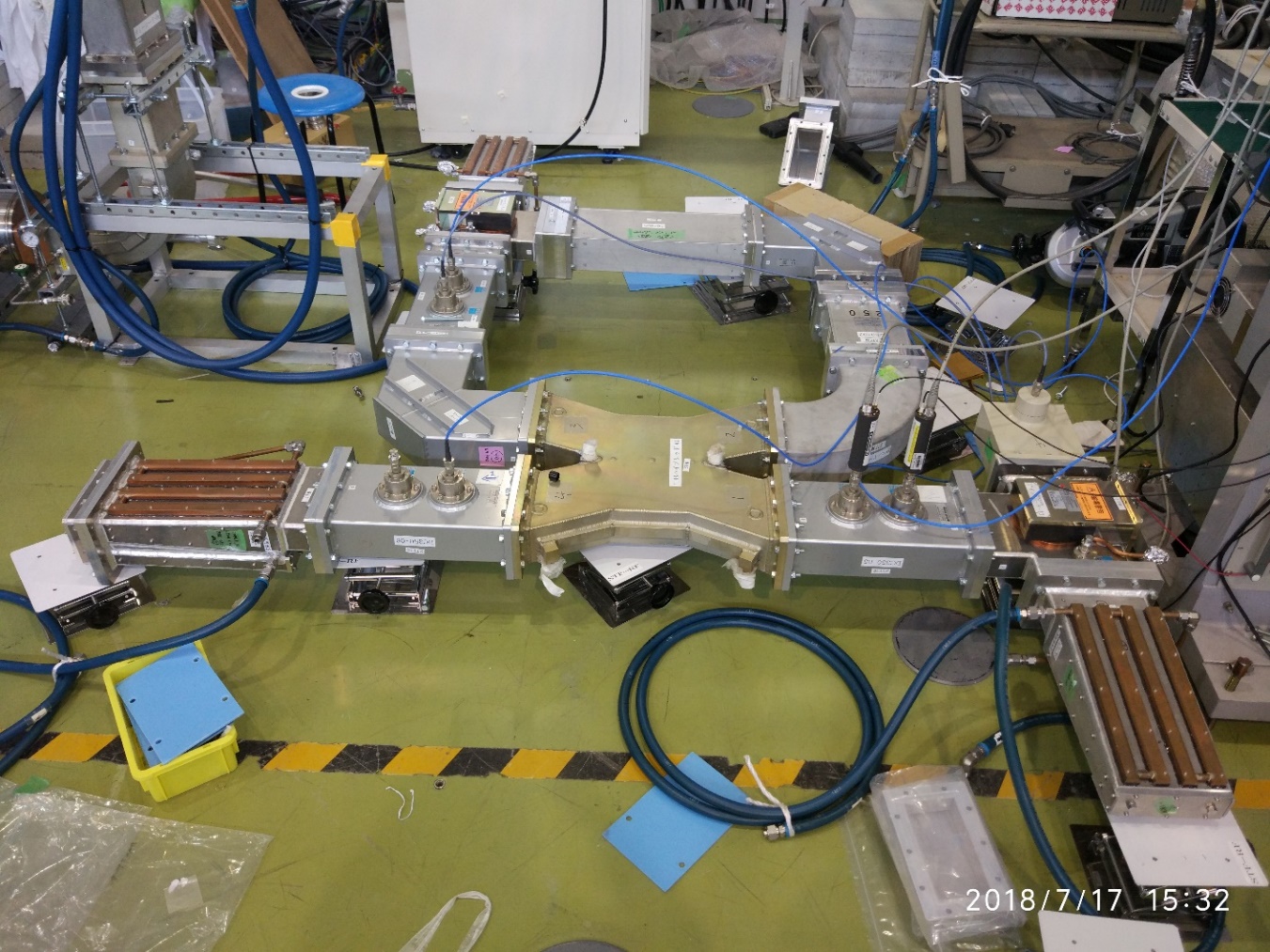 Circulator
Input
Circulator
H-corner
Dummy load
Dummy load
Frequency is variable around 1.3 GHz.
Fixed hybrid
9/21/2018
4
Theory of resonant ring
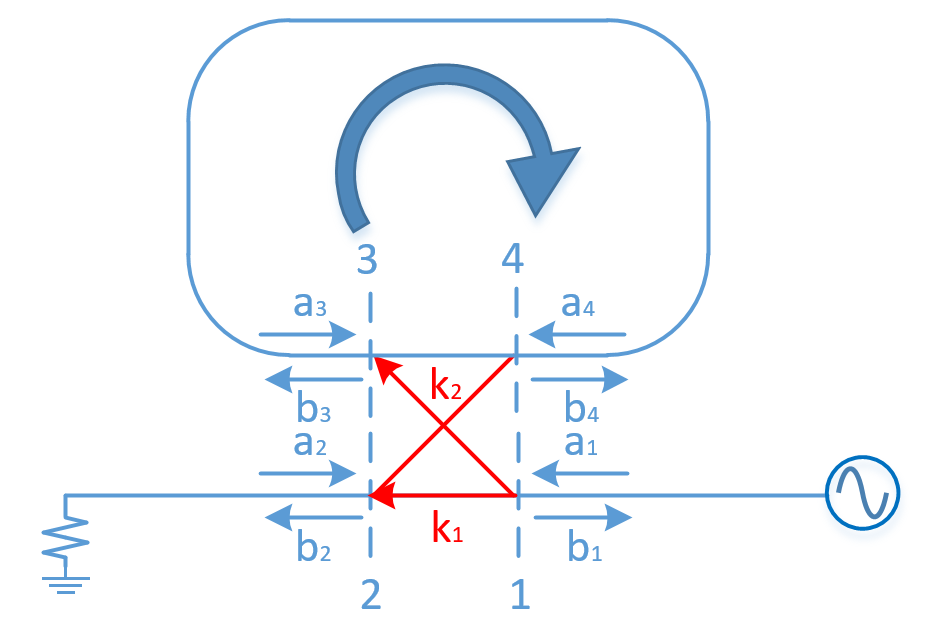 9/21/2018
5
Low power test of 500W
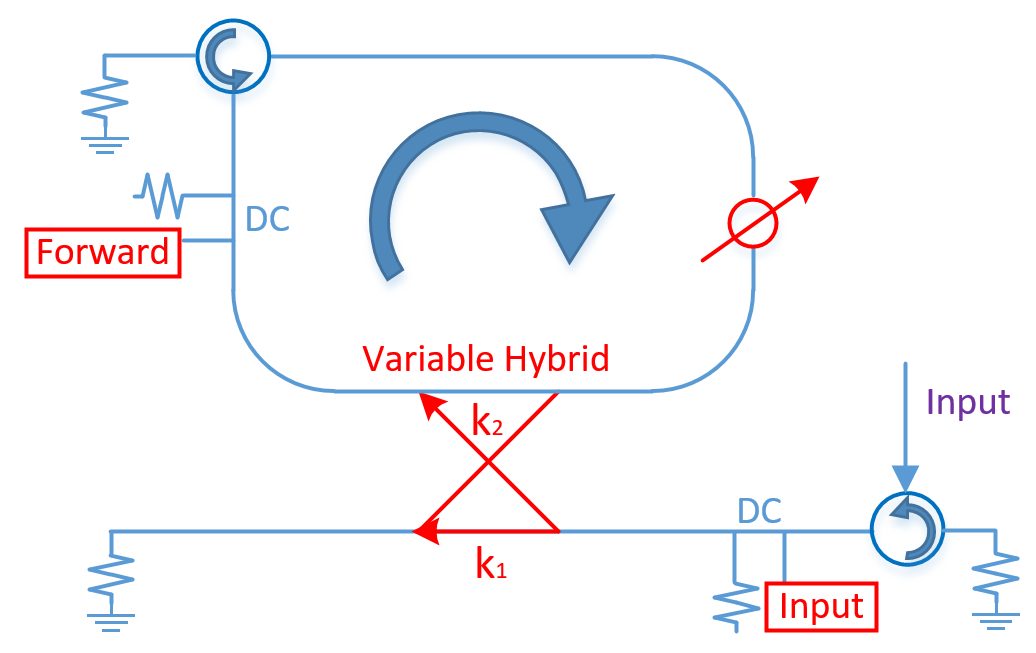 Phase shifter, variable hybrid and 500kW circulator are developed in STF.
One turn loss is -0.21 dB.
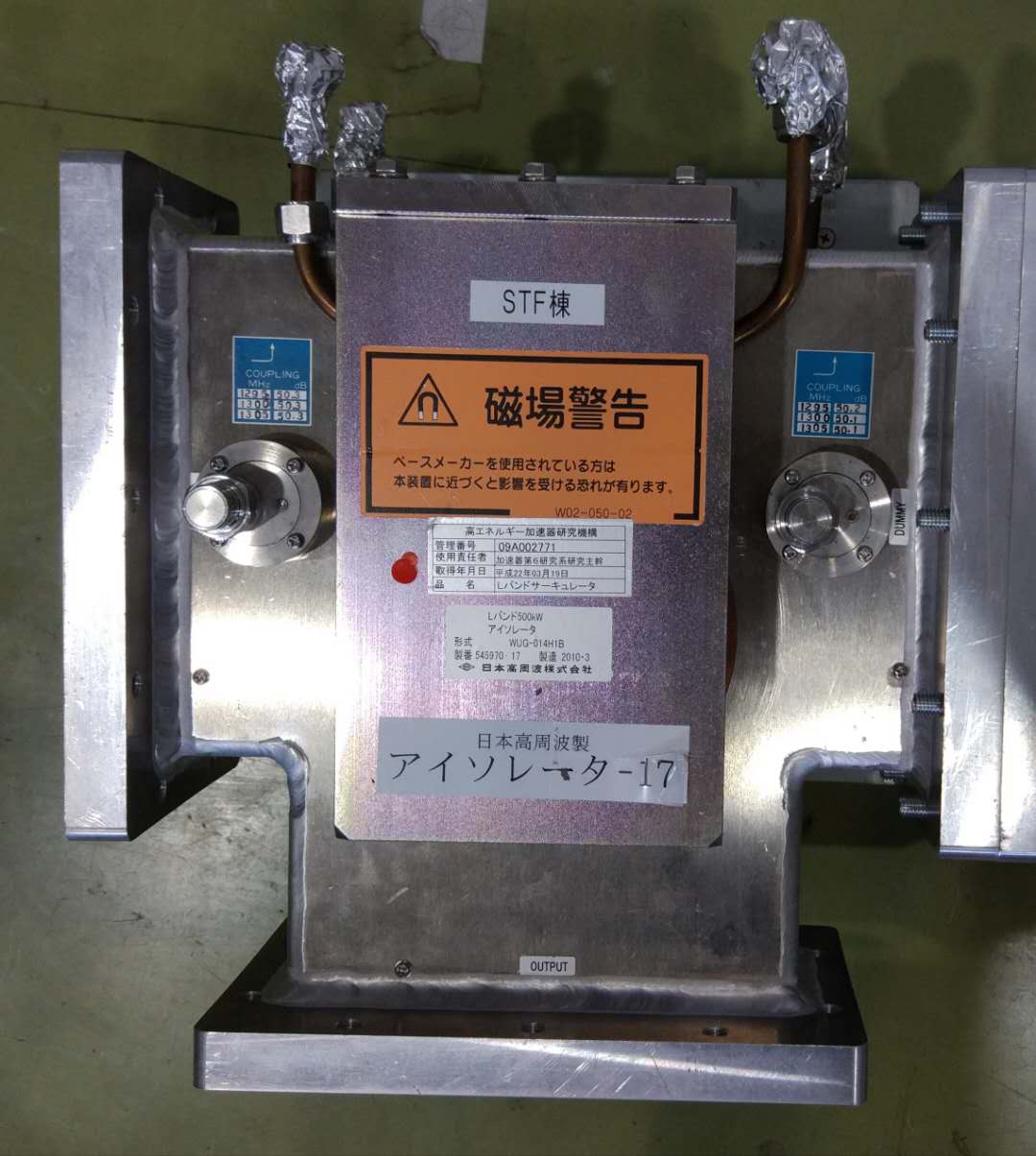 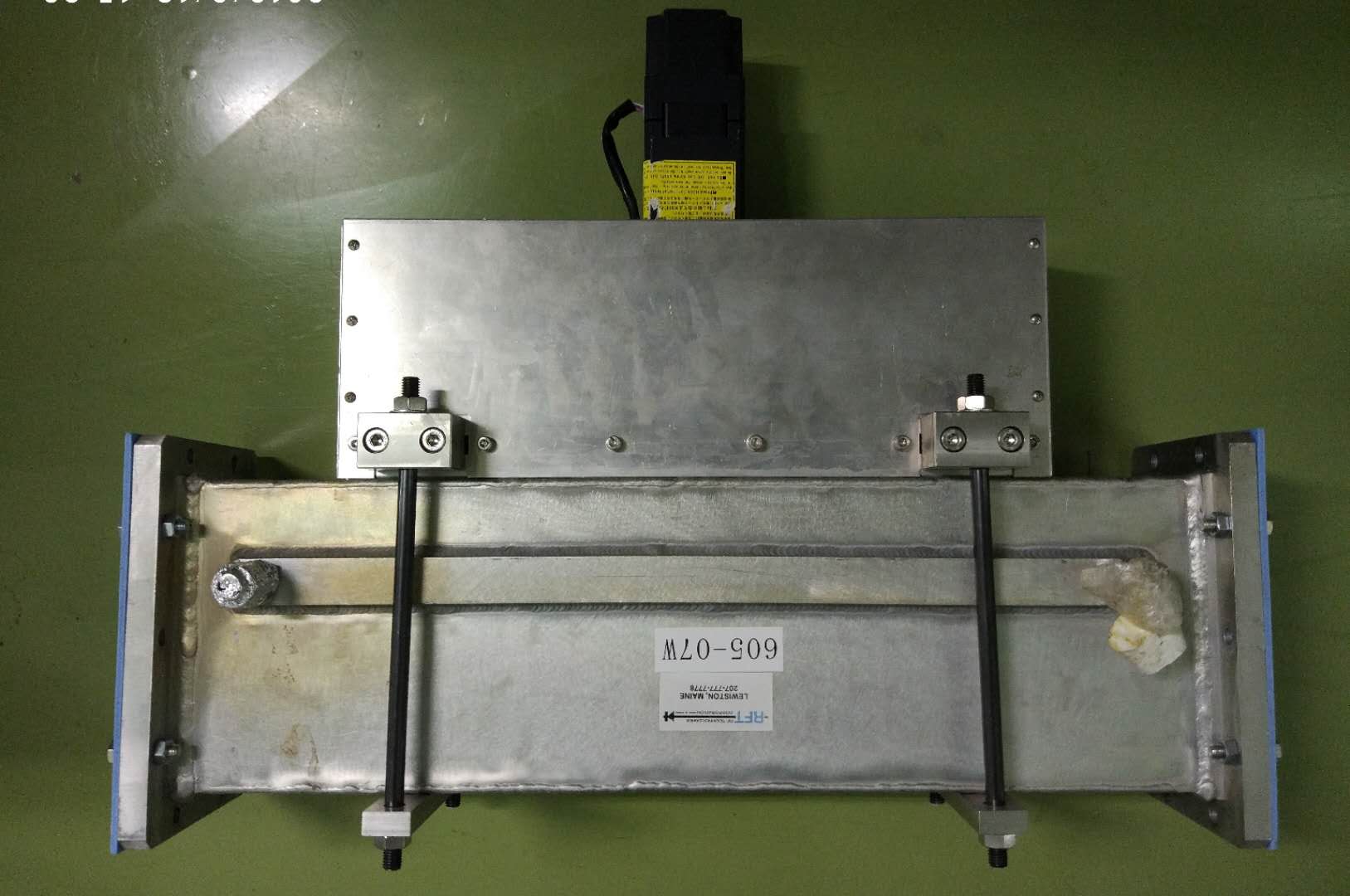 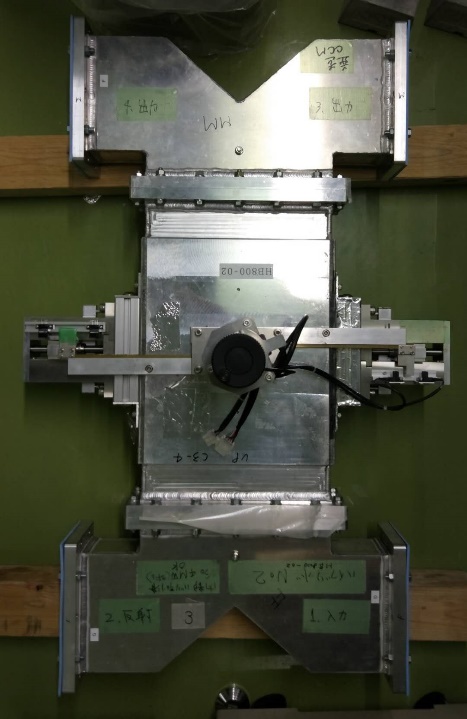 Var. hybrid
Phase shifter
500 kW circulator
9/21/2018
6
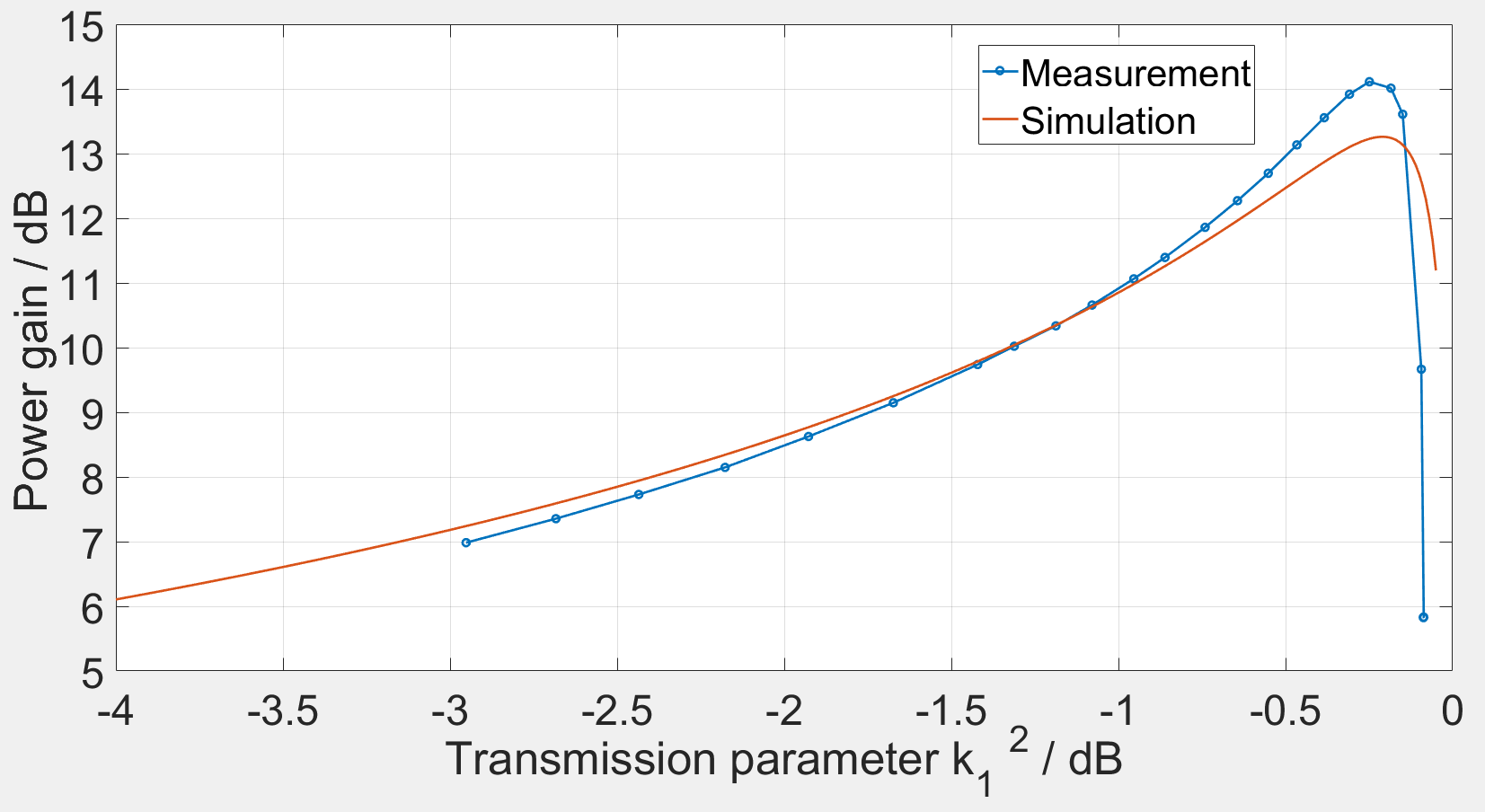 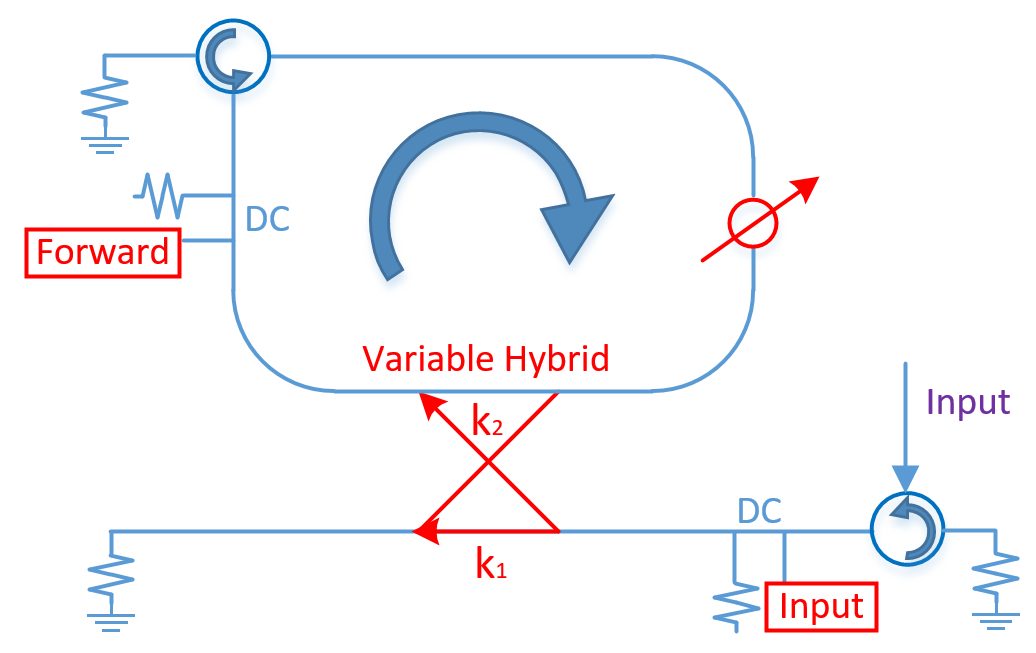 9/21/2018
7
Power gain – phase difference
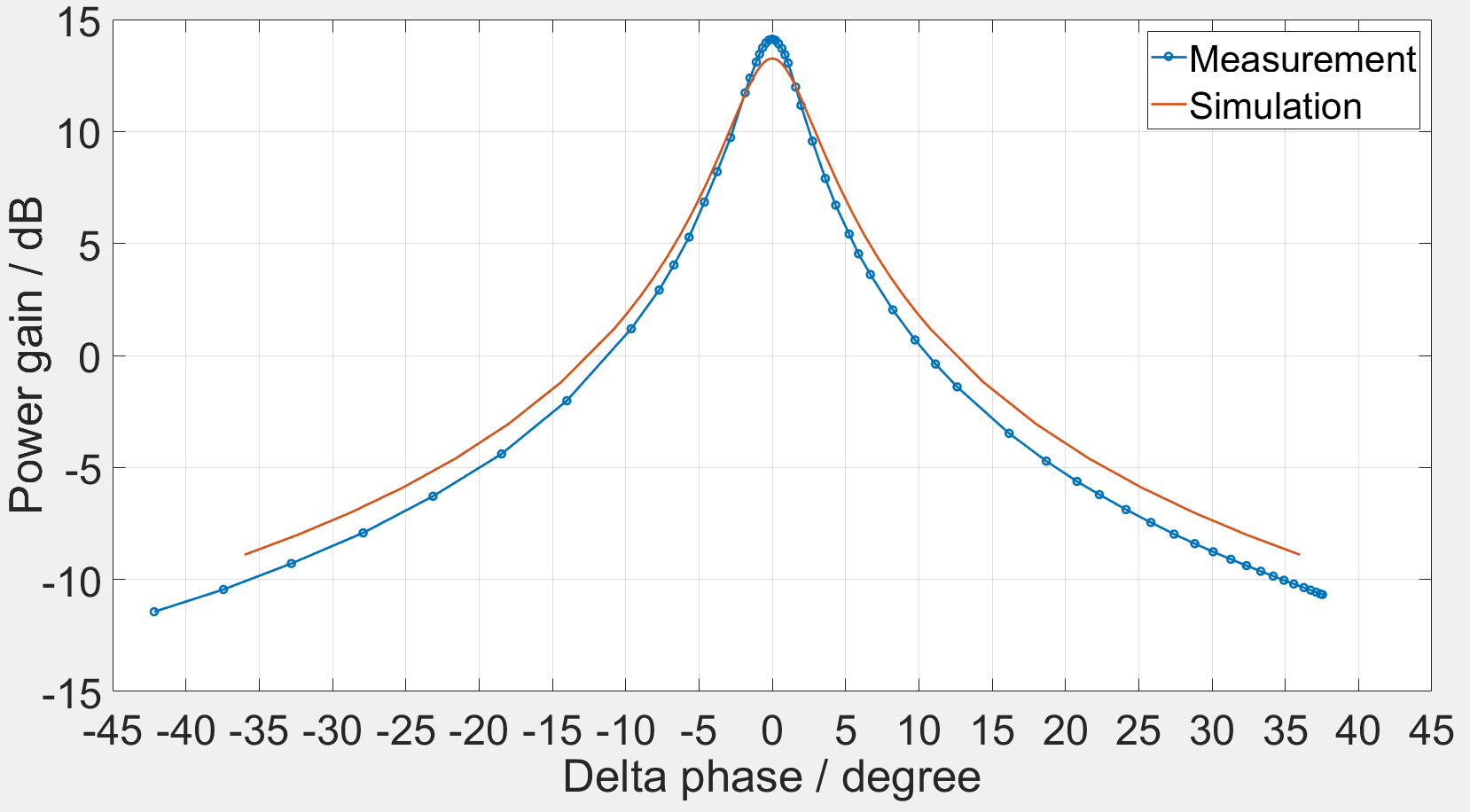 9/21/2018
8
Preparation for high power test
Resonant ring should be pressurized for high power.
Var. hybrid and phase shifter can’t be pressurized.
Frequency is changed to change one turn phase.
500 kW circulator can’t be used for 5 MW and replaced by 3-stub tuner.
Small reflection will be accumulated to be high reflected power in ring.
9/21/2018
9
Figure of resonant ring for high power operation
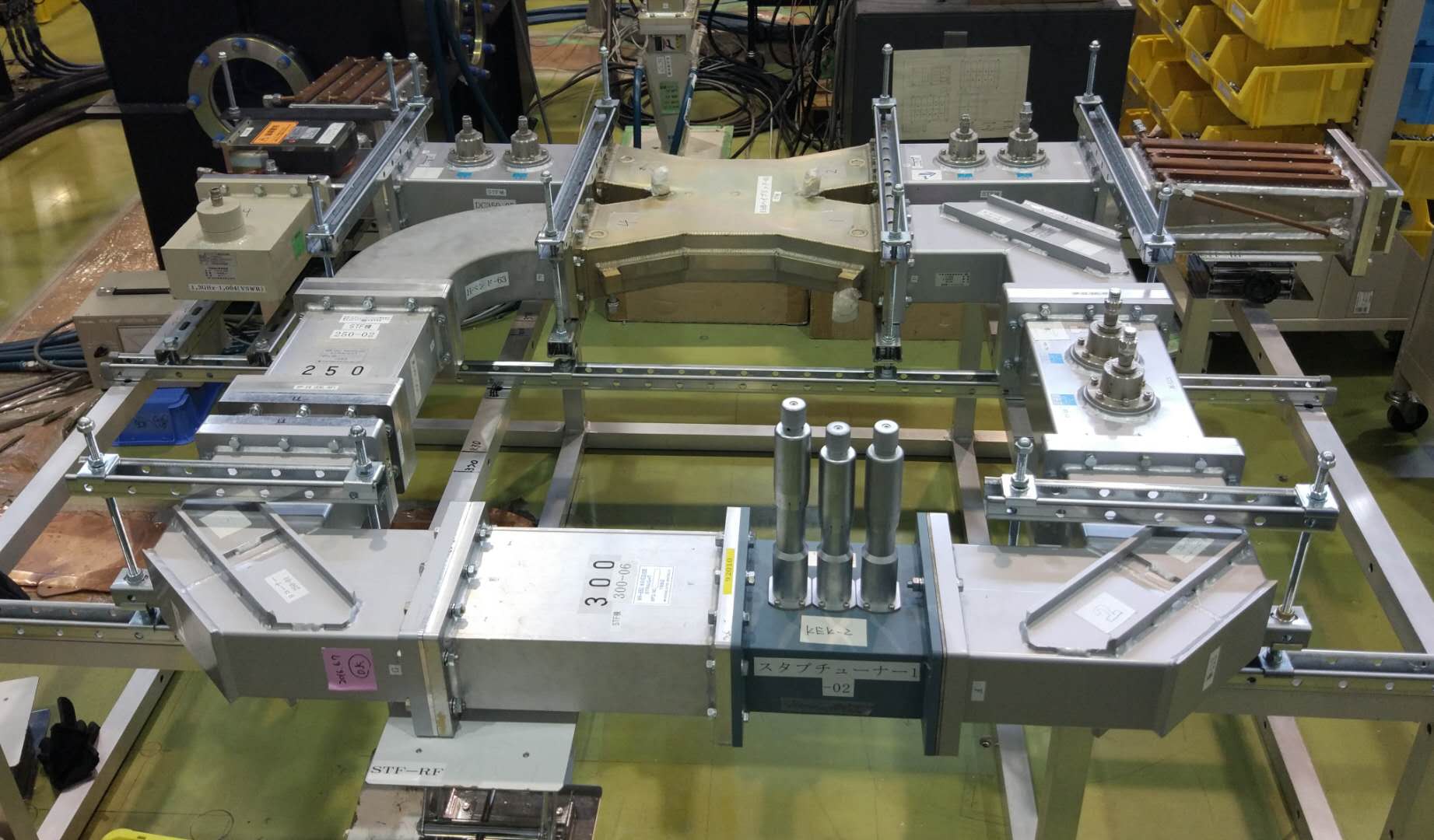 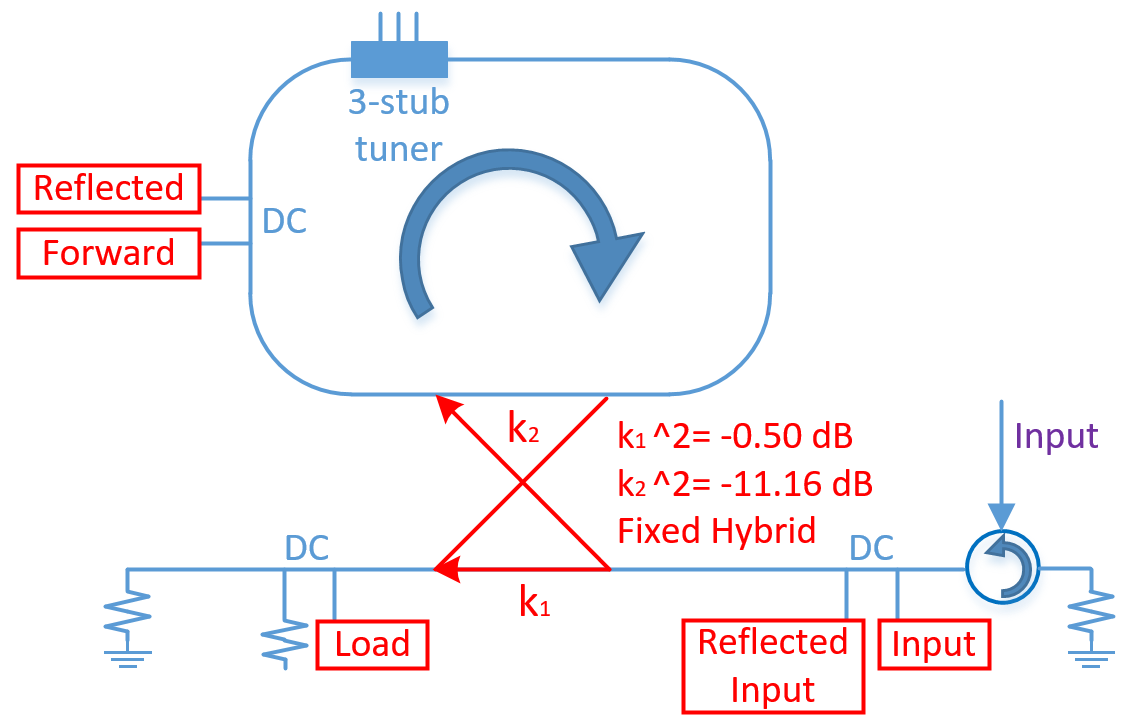 9/21/2018
10
Measurement of tuned resonant ring with input of 500 W
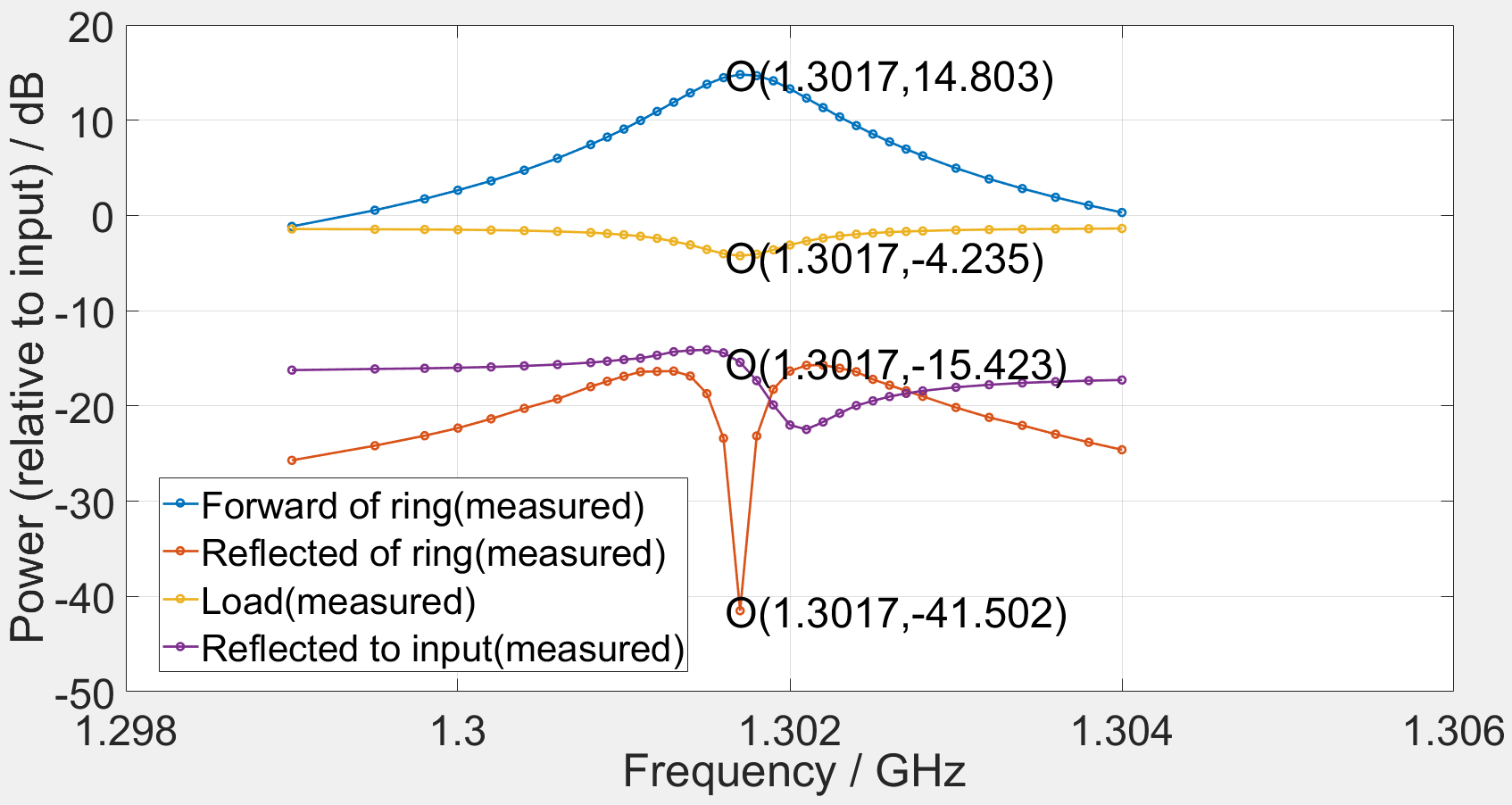 9/21/2018
11
Measurement & simulation of tuned resonant ring with input of 500 W
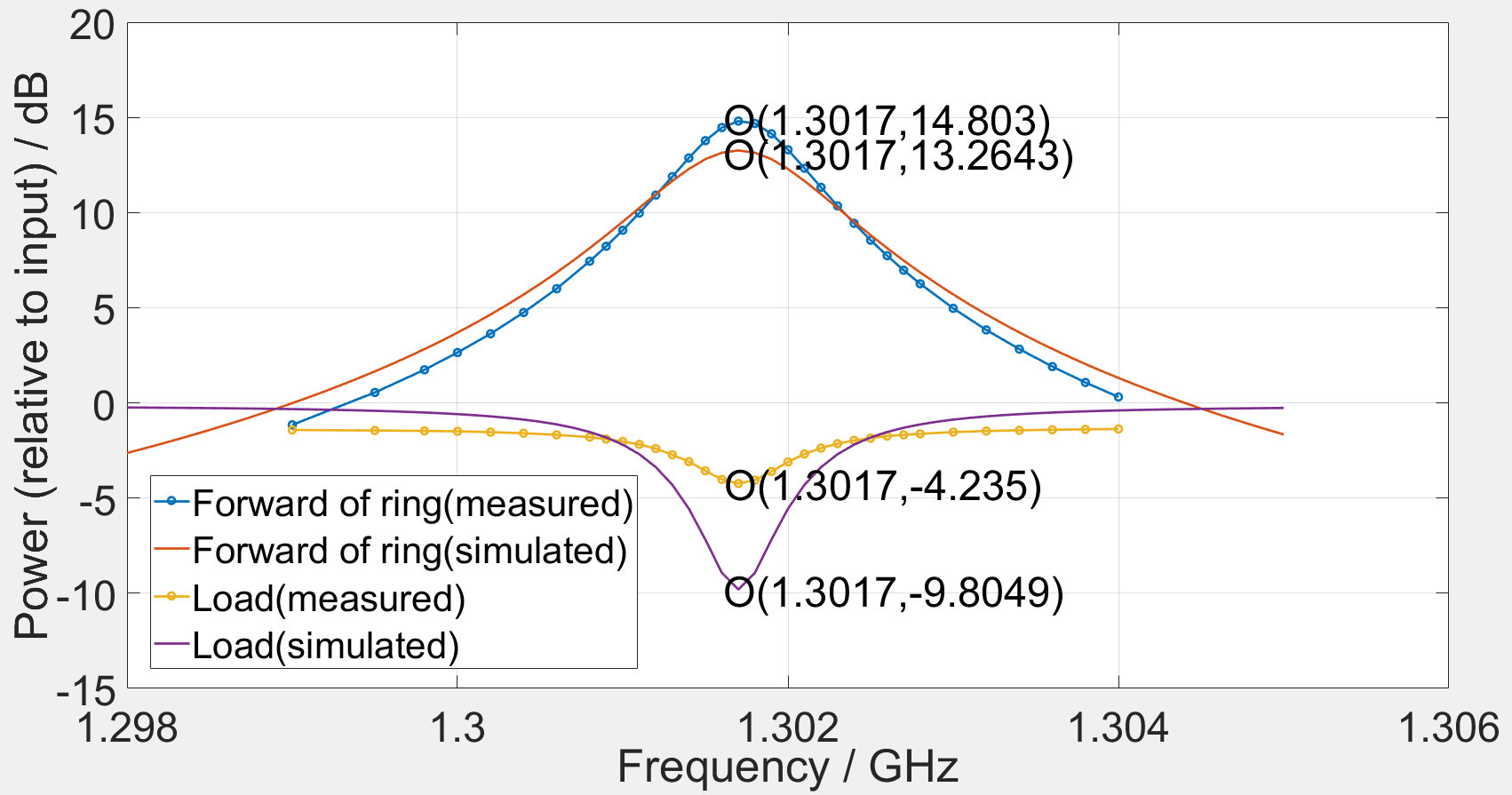 9/21/2018
12
Measurement & simulation of tuned resonant ring with input of 500 W
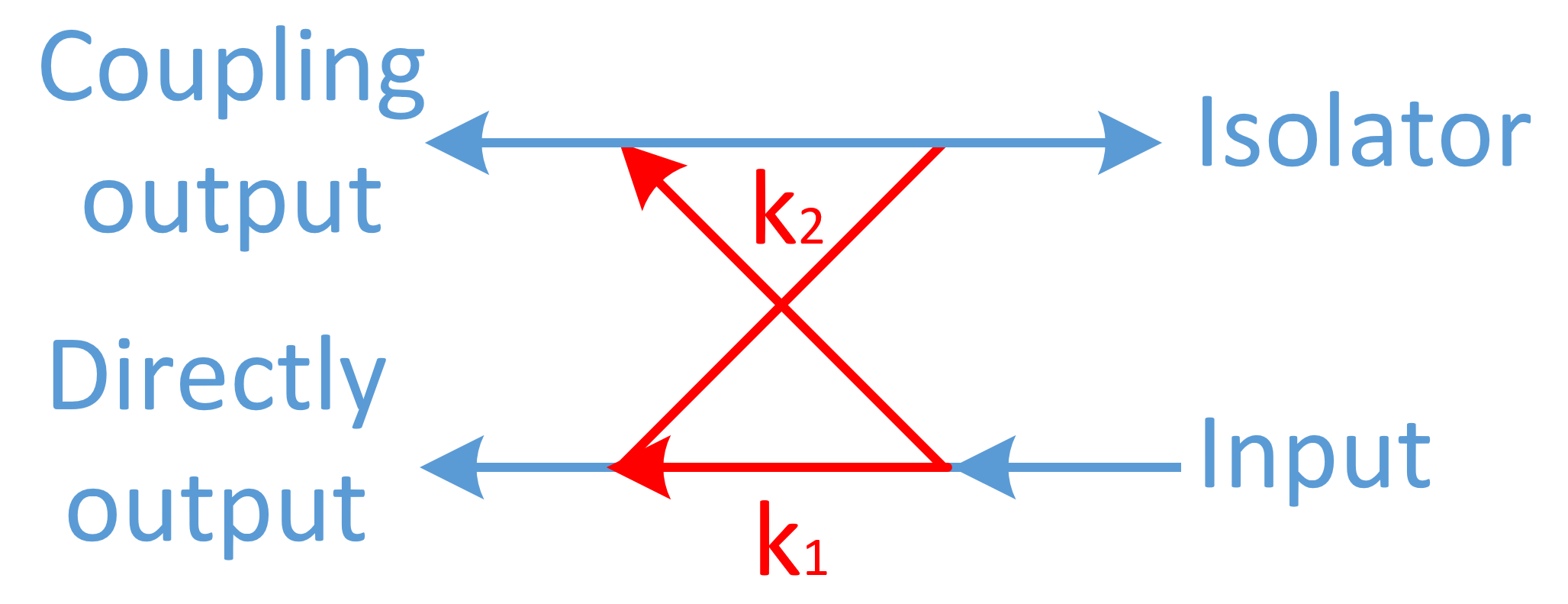 9/21/2018
13
Summary and future plan
Principle of resonant ring is verified with input power of 500W.
Resonant ring is tuned well with input power of 500W.
Power gain is more than 14 dB.
High power operation of the resonant ring will be started after preparation being finished.
New RF window for the LPDS of ILC is designed in STF at the same time.
9/21/2018
14
Thank you very much!
9/21/2018
15
Backup
Phase shifter & Variable hybrid.
Reflection without 3-stub tuner.
9/21/2018
16
Phase shifter
S. Kazakov et al., “L-band Waveguide Elements for SRF Application”, in Proc. Particle Accelerator Society Meeting, Tokai, Japan, 2009, pp. 980-982.
Moving fin inside the waveguide we can change value of longitudinal wave vector and thus we can change the phase of wave coming through the waveguide.
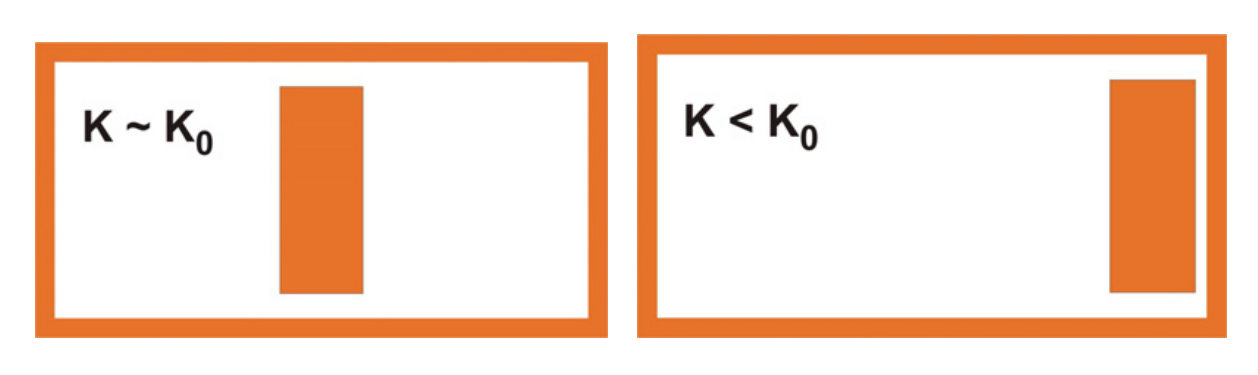 9/21/2018
17
Phase shifter
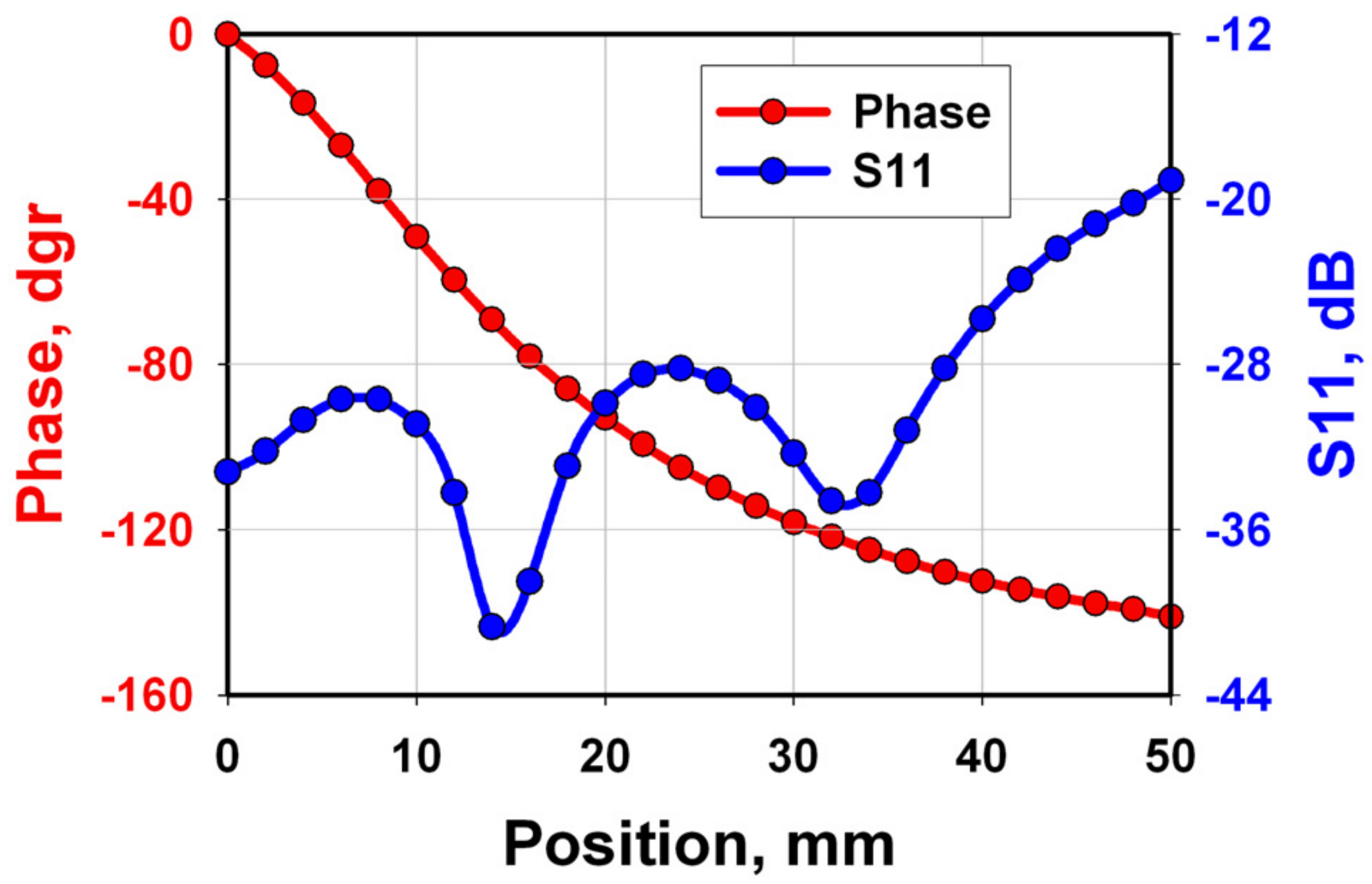 9/21/2018
18
Variable hybrid
Port-2
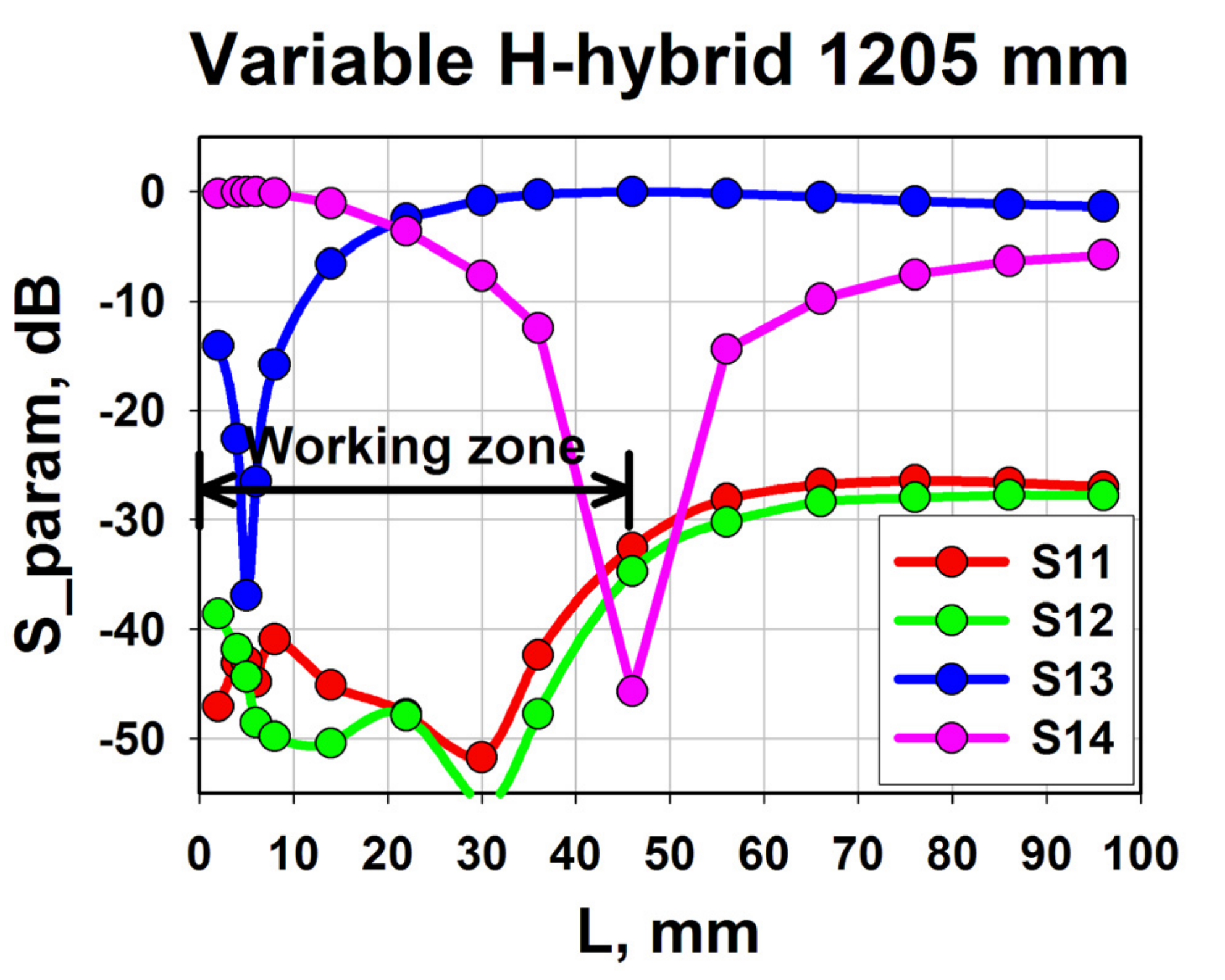 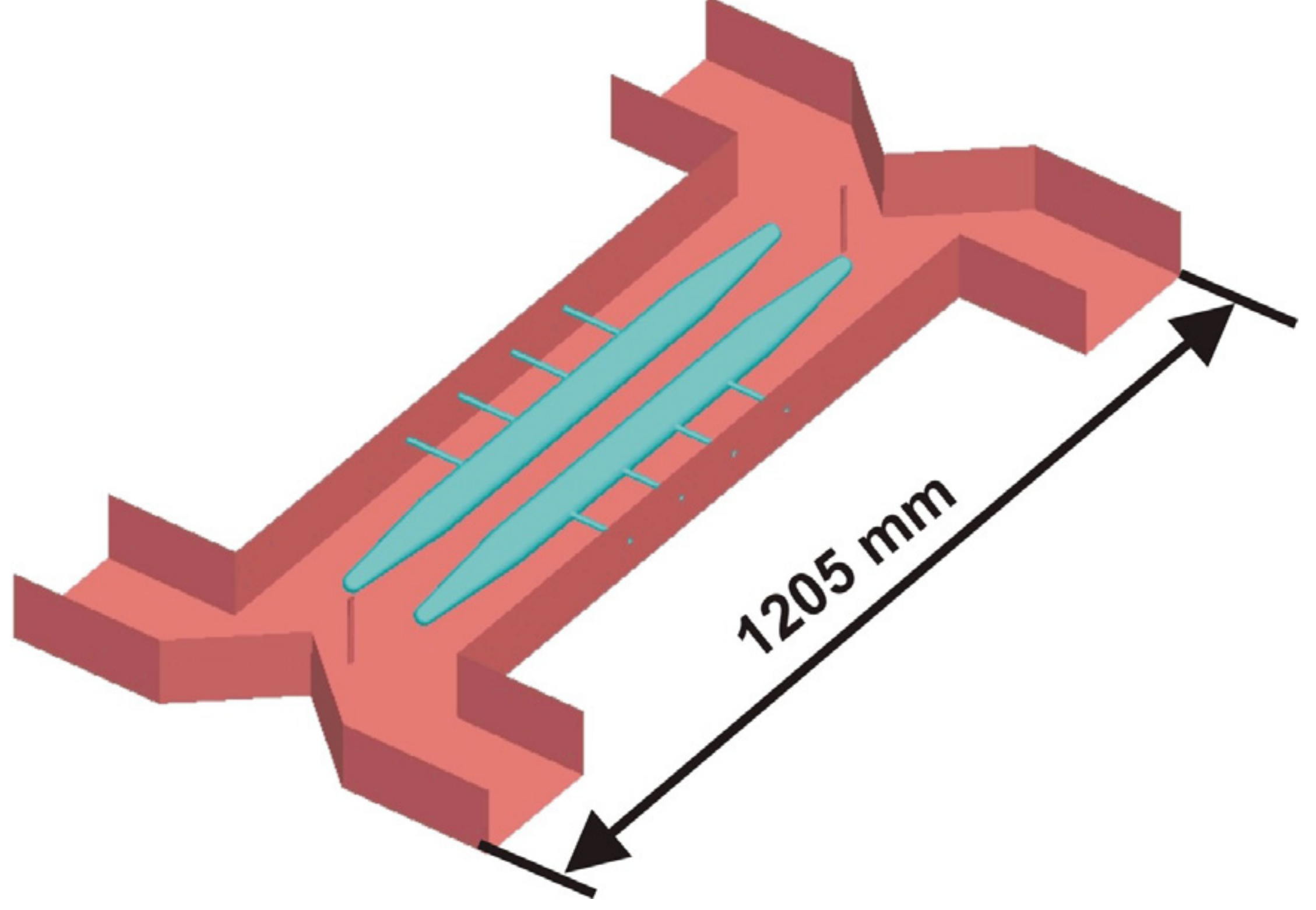 Port-1
Port-3
Port-4
9/21/2018
19
Reflection without 3-stub tuner (measurement)
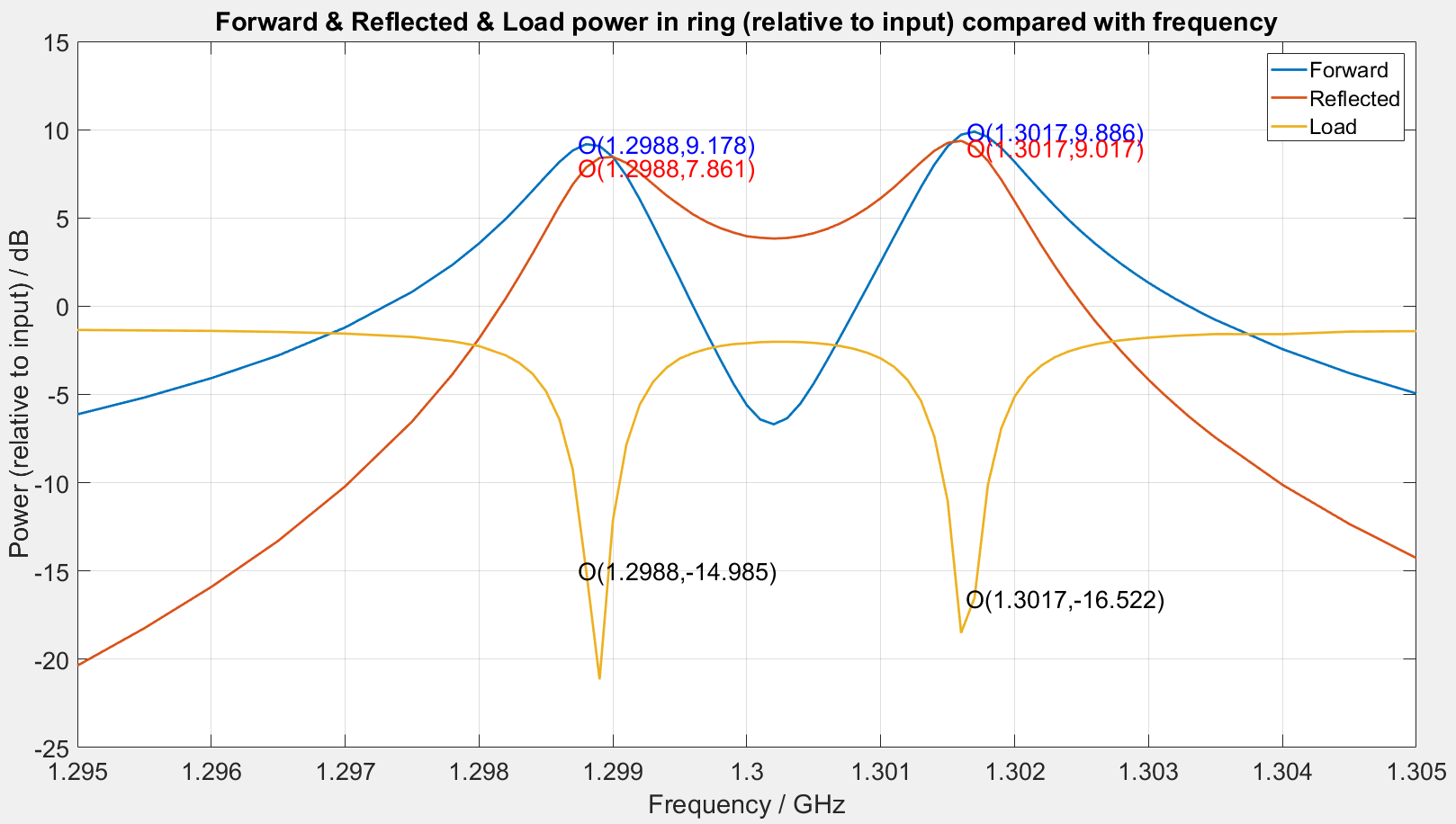 Even small reflection (~=20dB) will be accumulated to high reflected power in the resonant ring.
9/21/2018
20